Arbeiten mit eco2softEin baubook Werkzeug.
Beispiel: Gebäudeökobilanz BG3
Infoportal- Übersicht
- News
- Servicebereich
- Downloadbereich
Ökologische Anforderungen- Ausschreibungskriterien
- Förderkriterien
- Zertifizierungskriterien
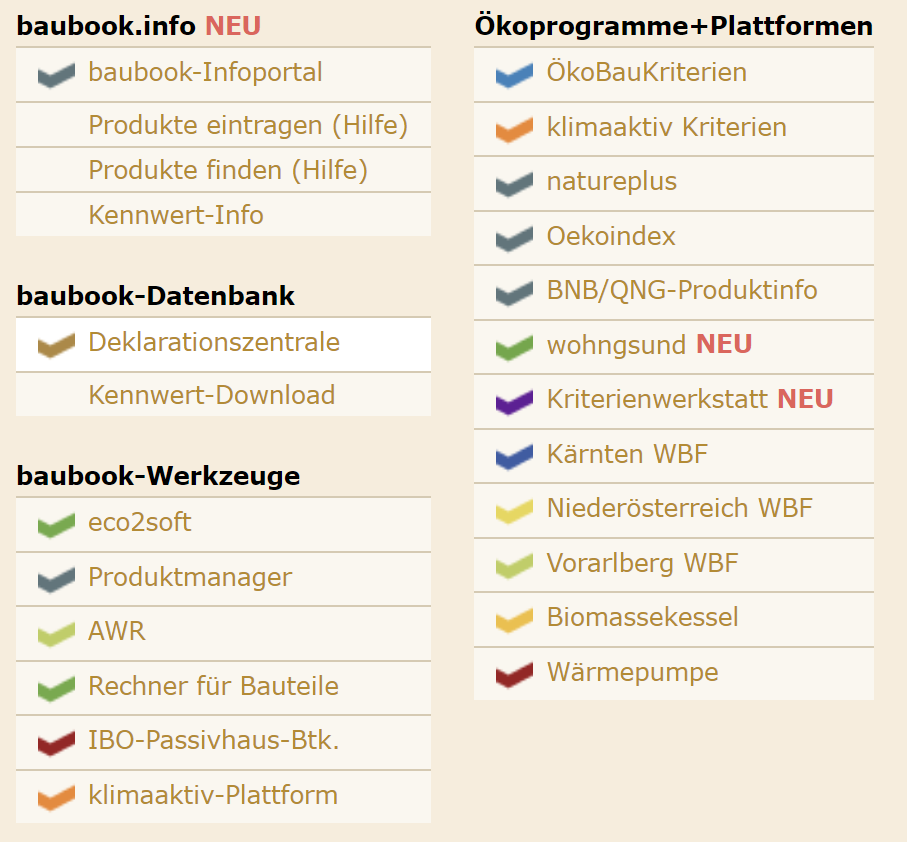 Datenbank- Produkte
- Generische Baustoffdaten
- Schnittstelle zu Berechnungsprogrammen von Energie- und Ökokennzahlen
Werkzeuge
- Berechnungen
- Abwicklung
Registrierung
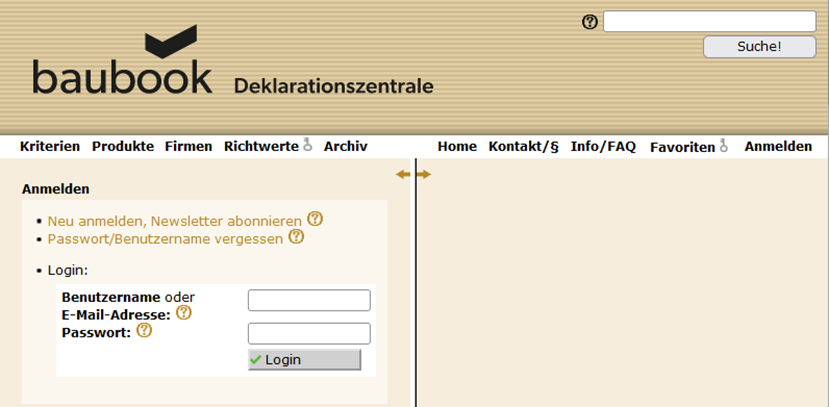 Eco2soft kann nur nach vorheriger Registrierung genutzt werden (kostenlos!)
Link zum Anmelderegister: www.baubook.at/zentrale
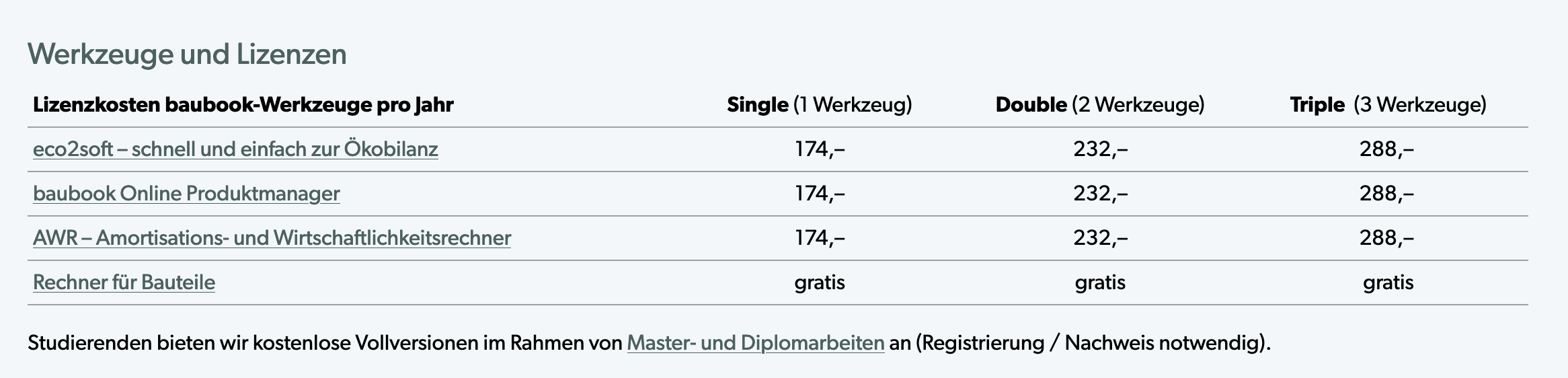 Studierenden bieten wir kostenlose Vollversionen im Rahmen von Master- und Diplomarbeiten an (Registrierung / Nachweis notwendig). 

Die Kostenübersicht für Vollversionen finden Sie unter:
https://www.baubook.info/de/service/preise-und-kosten/
Viele Wege führen zu eco2soft
Direktlink: https://www.baubook.at/eco2soft/
https://www.baubook.info/de
https://www.baubook.info/de/werkzeuge/eco2soft
https://www.baubook.at/zentrale/
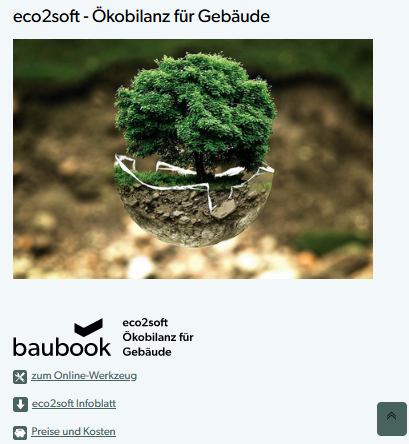 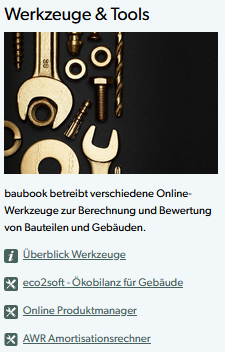 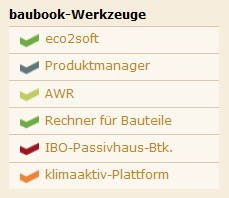 Gebäudeverwaltung
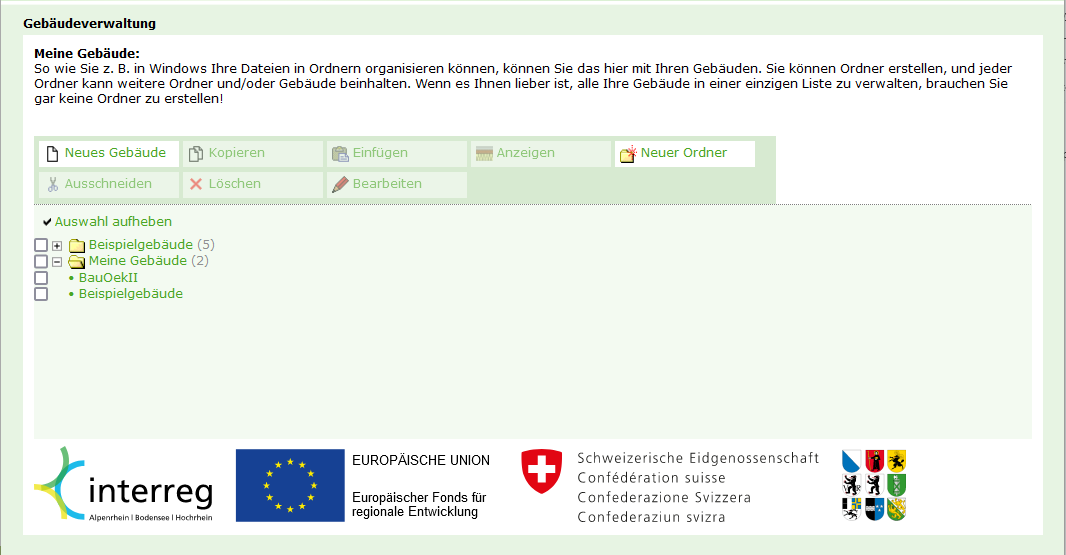 Eingabeseite
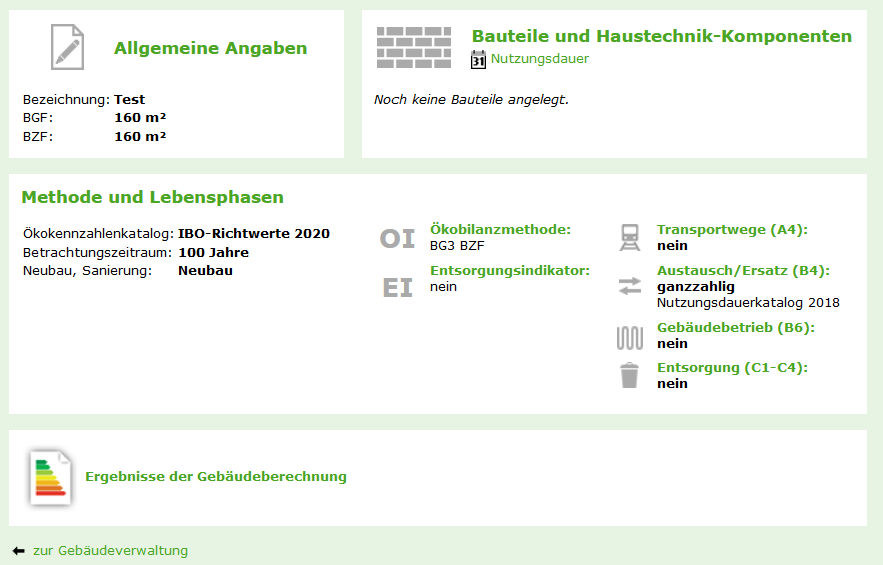 Allgemeine Angaben
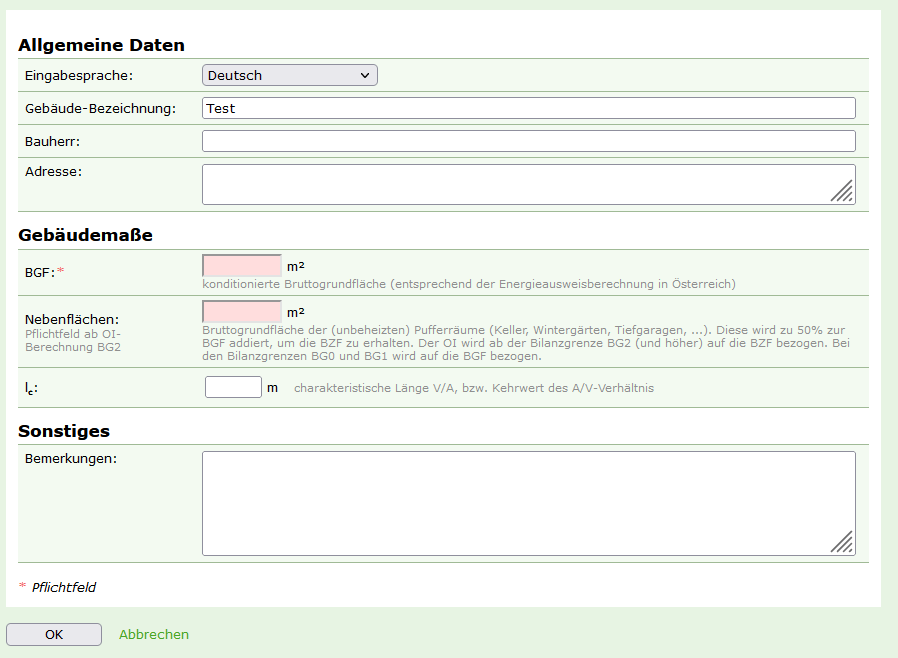 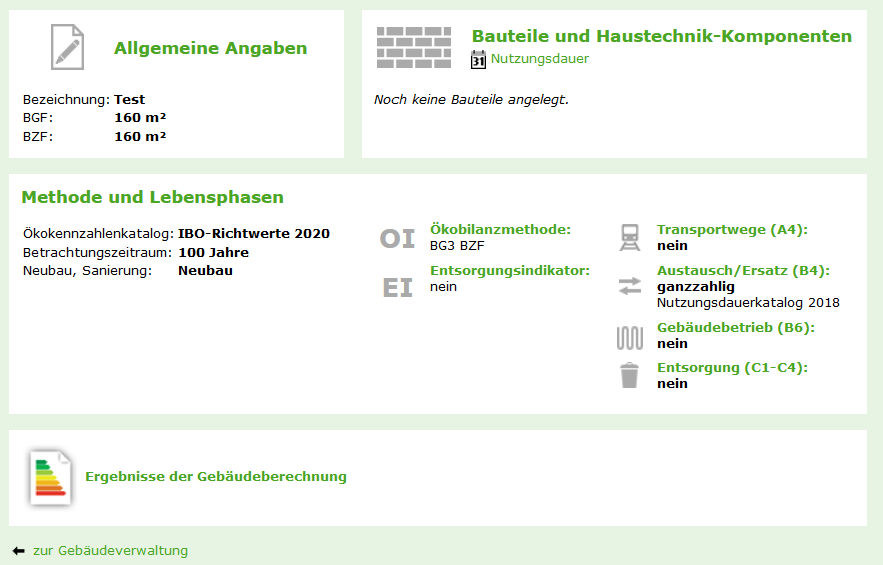 Methode und Lebensphasen
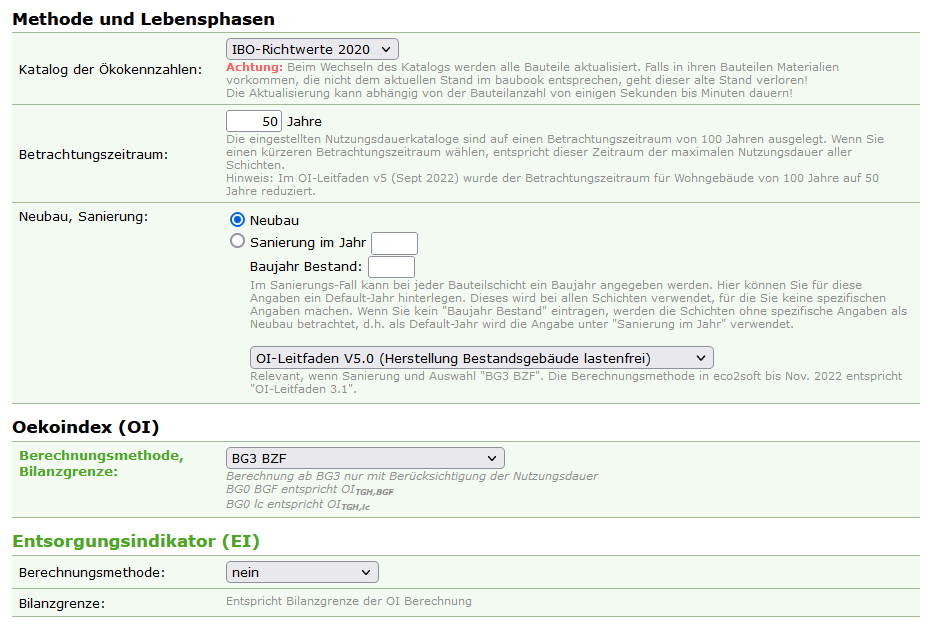 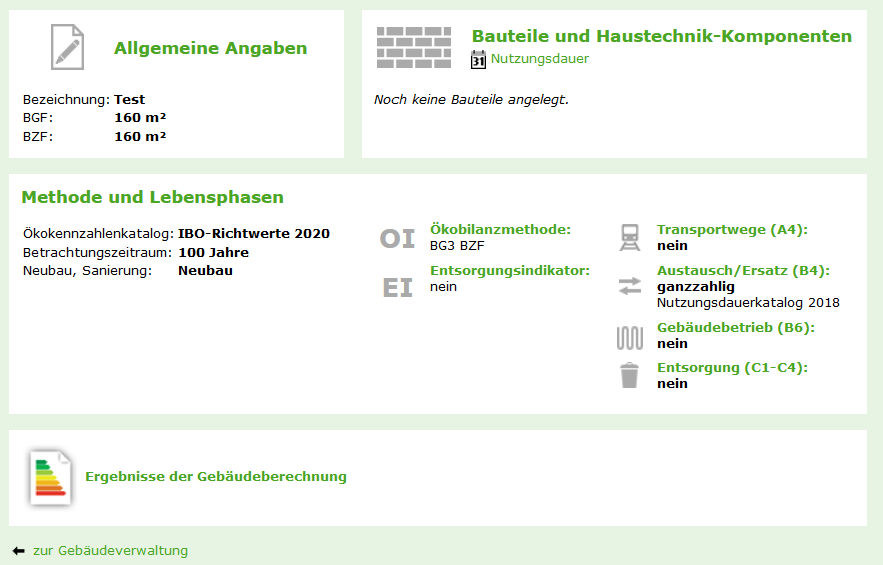 Methode und Lebensphasen
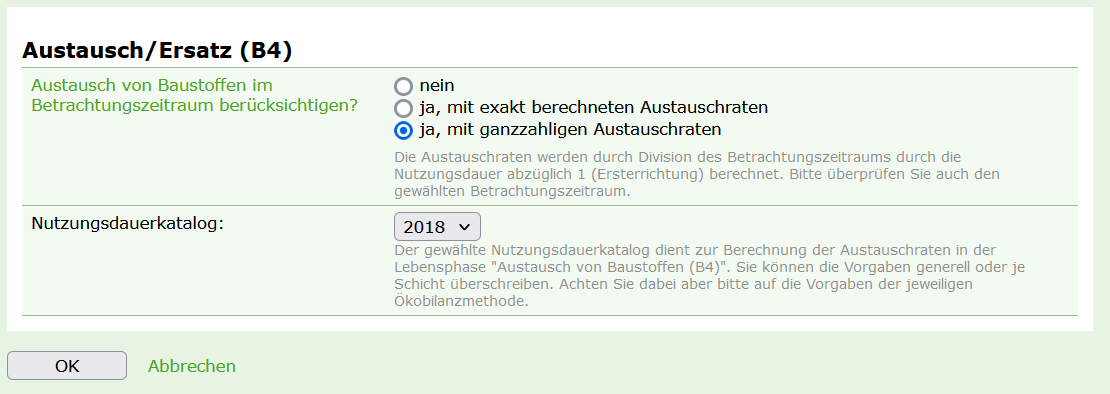 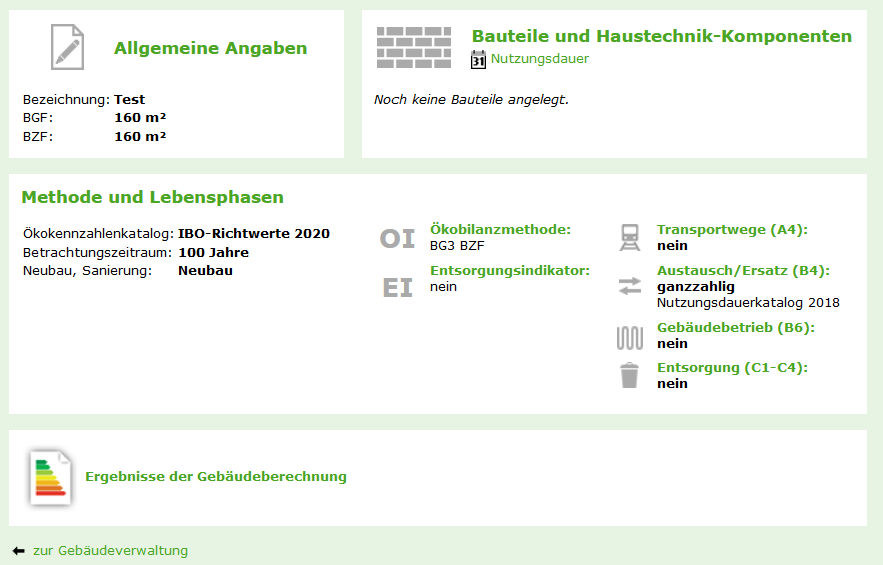 Bauteileingabe
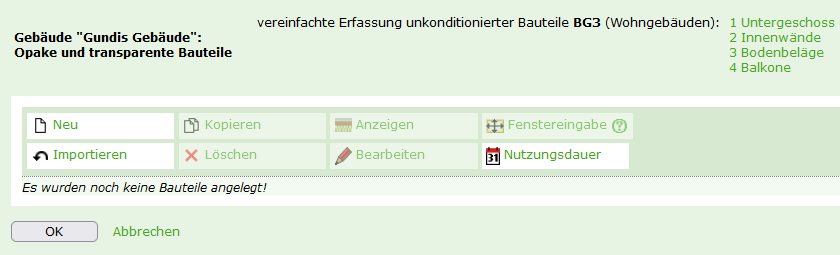 Bauteil neu erstellen
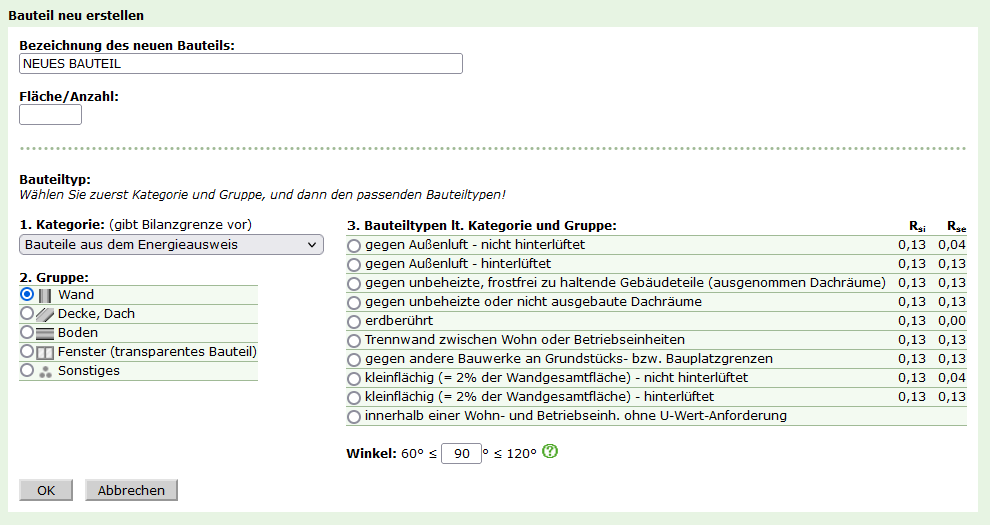 Kategorie, Gruppe und Bauteiltypnur für U-Wert-Berechnung wichtig, nicht für die Ökobilanz.Eingabe; dennoch Pflicht.
Bauteil bearbeiten
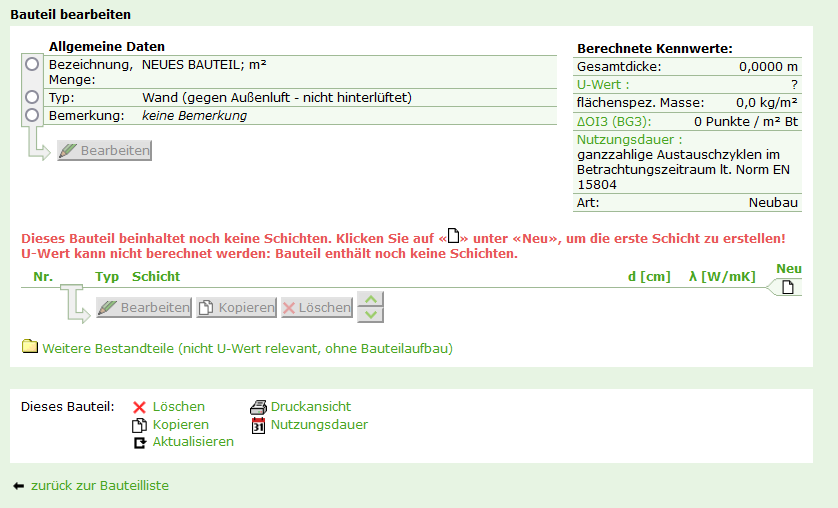 Schicht hinzufügen
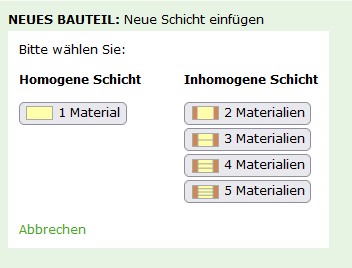 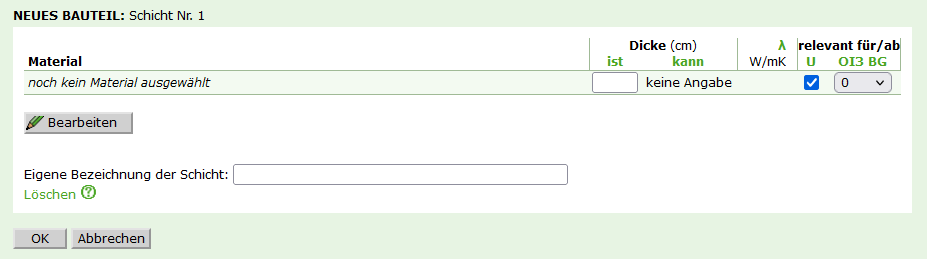 Produktwahl
Alternative Suche über Reiter
Schnellsuche
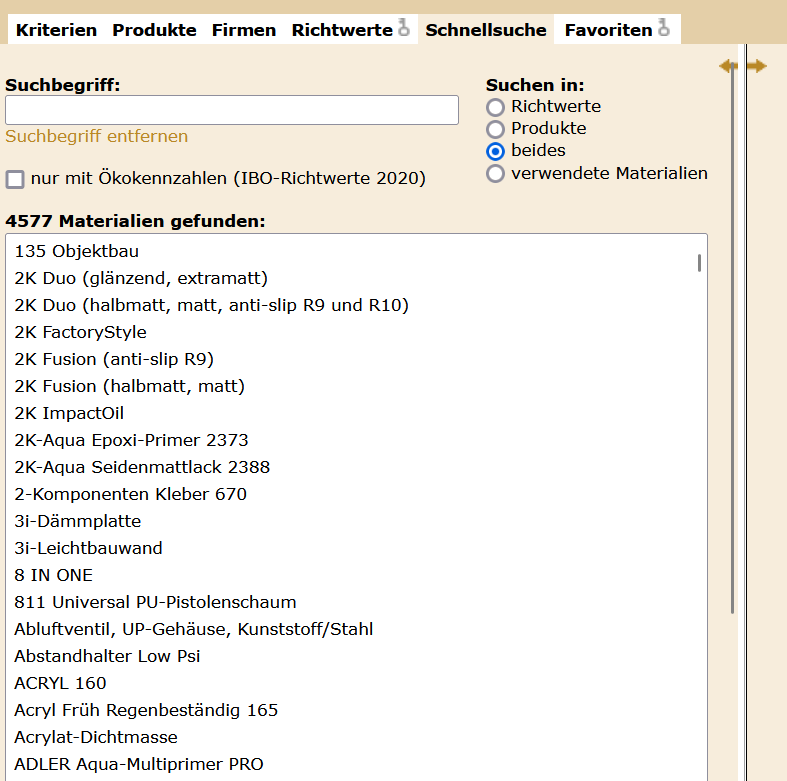 Suche einschränken auf Richtwerte oder Produkte oder im Gebäude bereits verwendete Materialien
Suche einschränken
(gibt auch Produkte / Richtwerte, die im ausgewählten Katalog keine Ökobilanzdaten haben)
Suche über scrollen
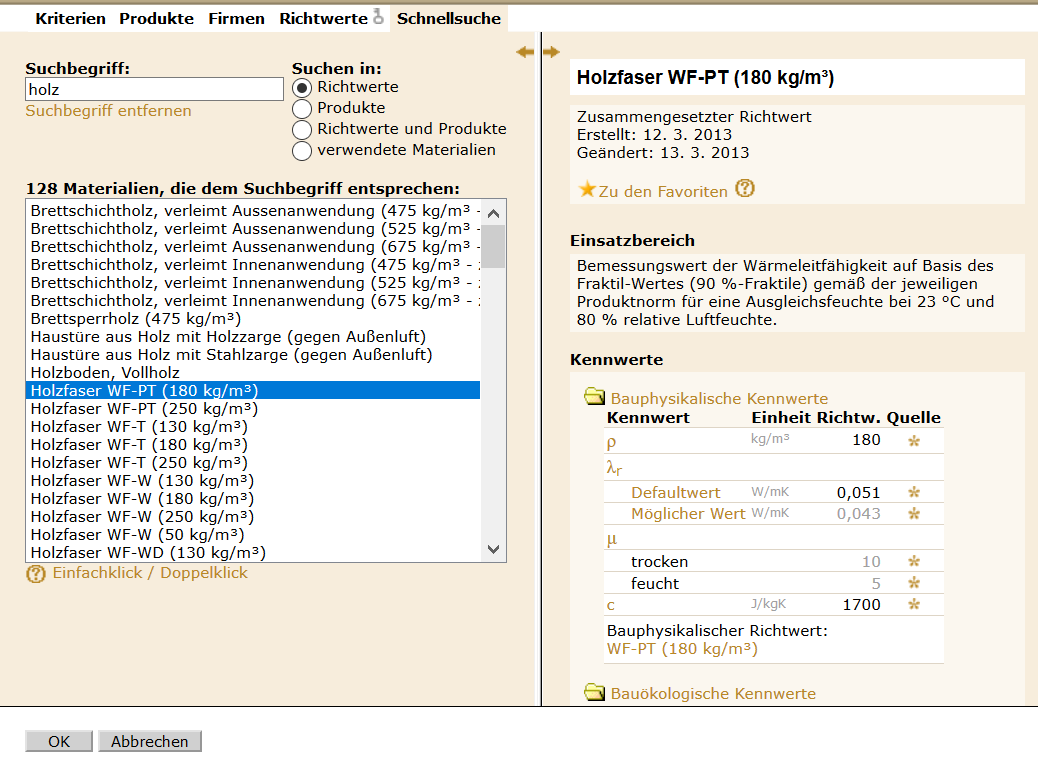 Check des ausgewählten Datensatzes
19
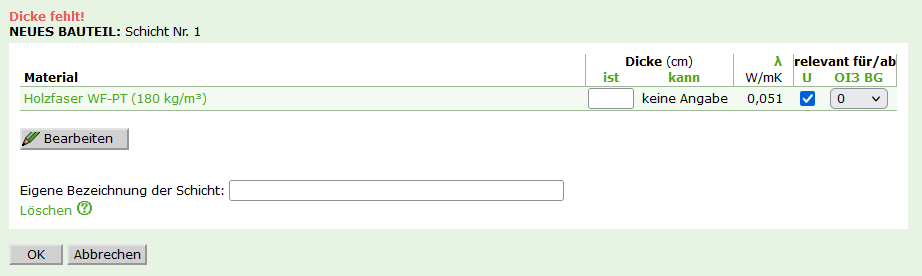 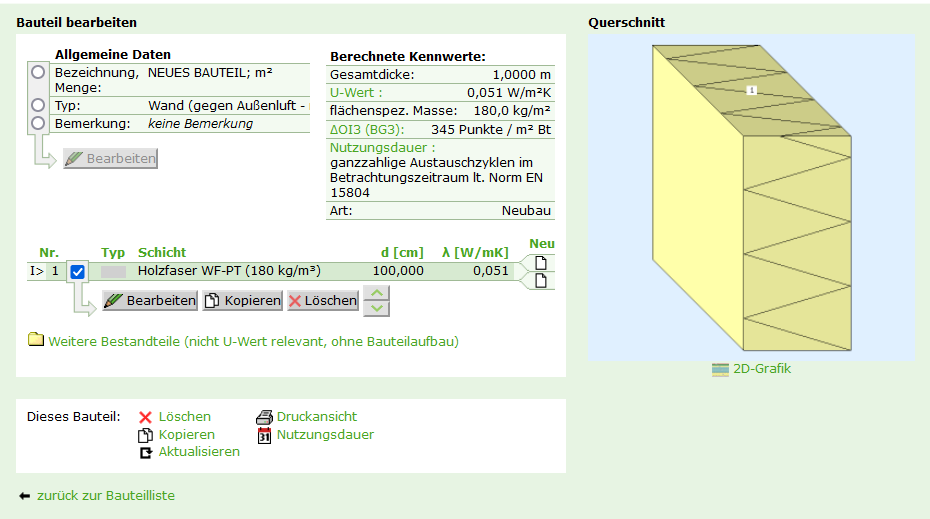 Schicht hinzufügen
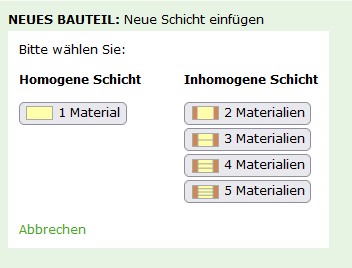 z.B. Holzständer mit Dämmstoff
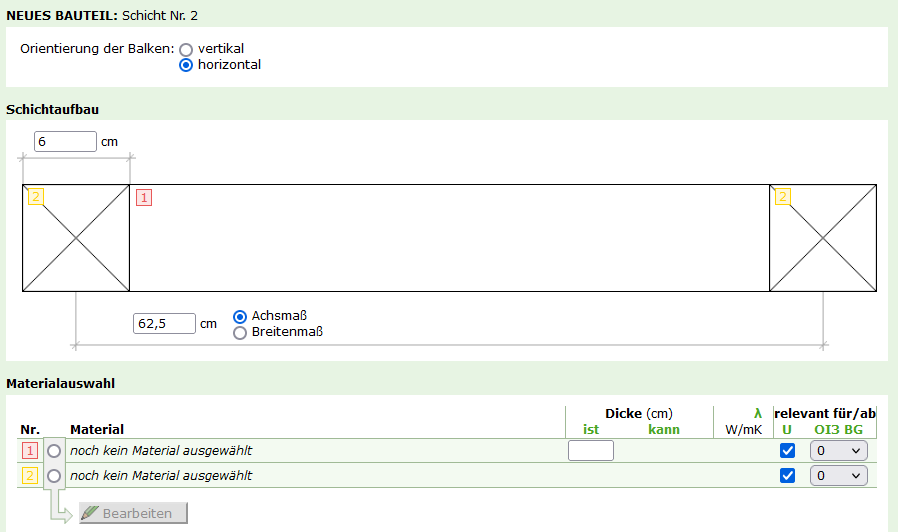 Bauteilimport
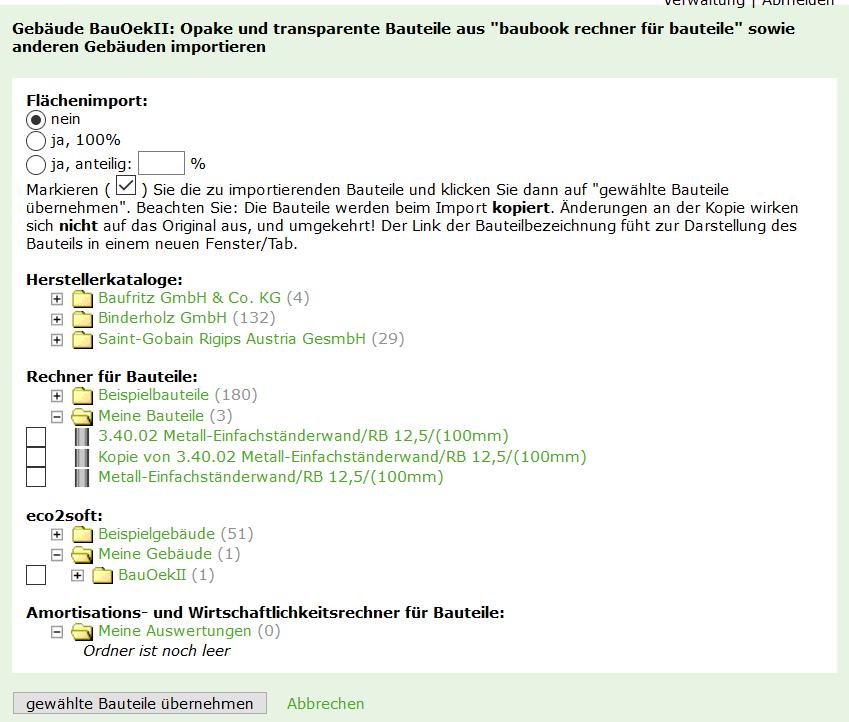 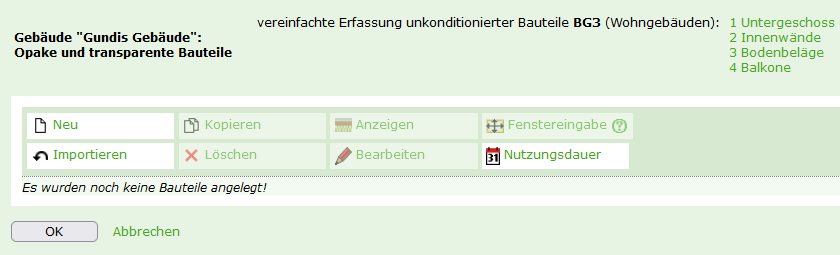 Import von Bauteilen aus der baubook-Bibliothek
Durch Klicken auf Namen, öffnet sich Bauteil zum Anschauen
Auswahl durch Anhaken der Checkbox
Bauteilansicht
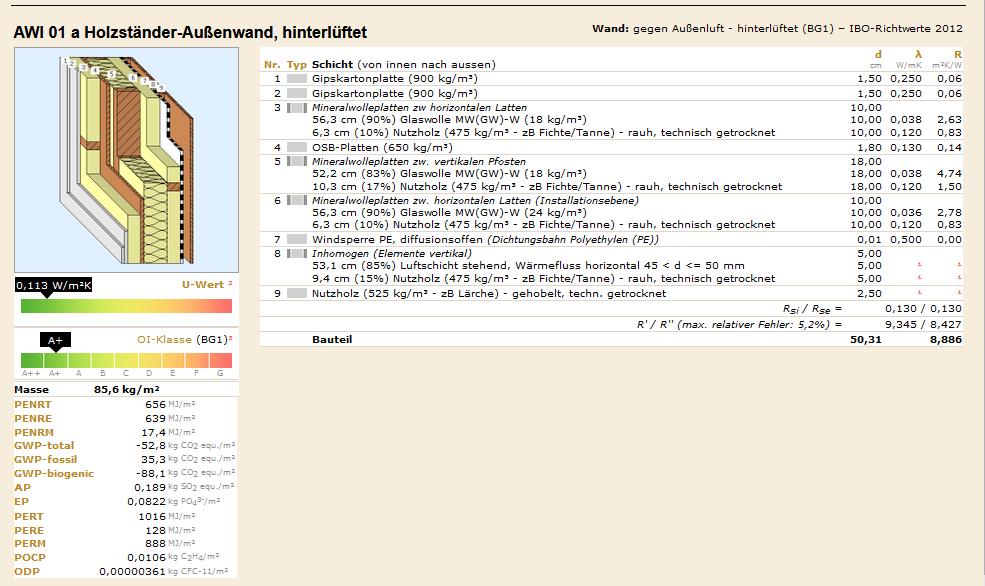 Achtung: In dieser Darstellung wird mit dem U-Wert gewichtet. Für Vergleiche von Konstruktionen ohne U-Wert-Relevanz daher nicht aussagekräftig.
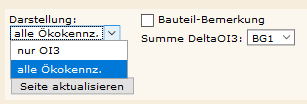 Je nach Einstellung alle Ökokennzahlen oder nur OI3
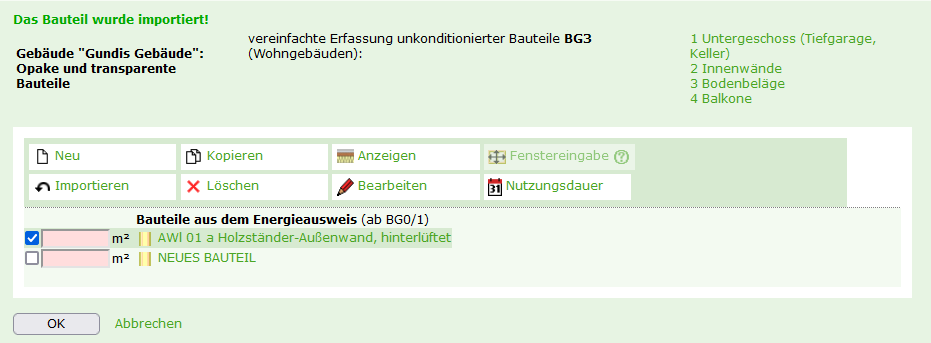 Gewähltes Bauteil wurde übernommen.
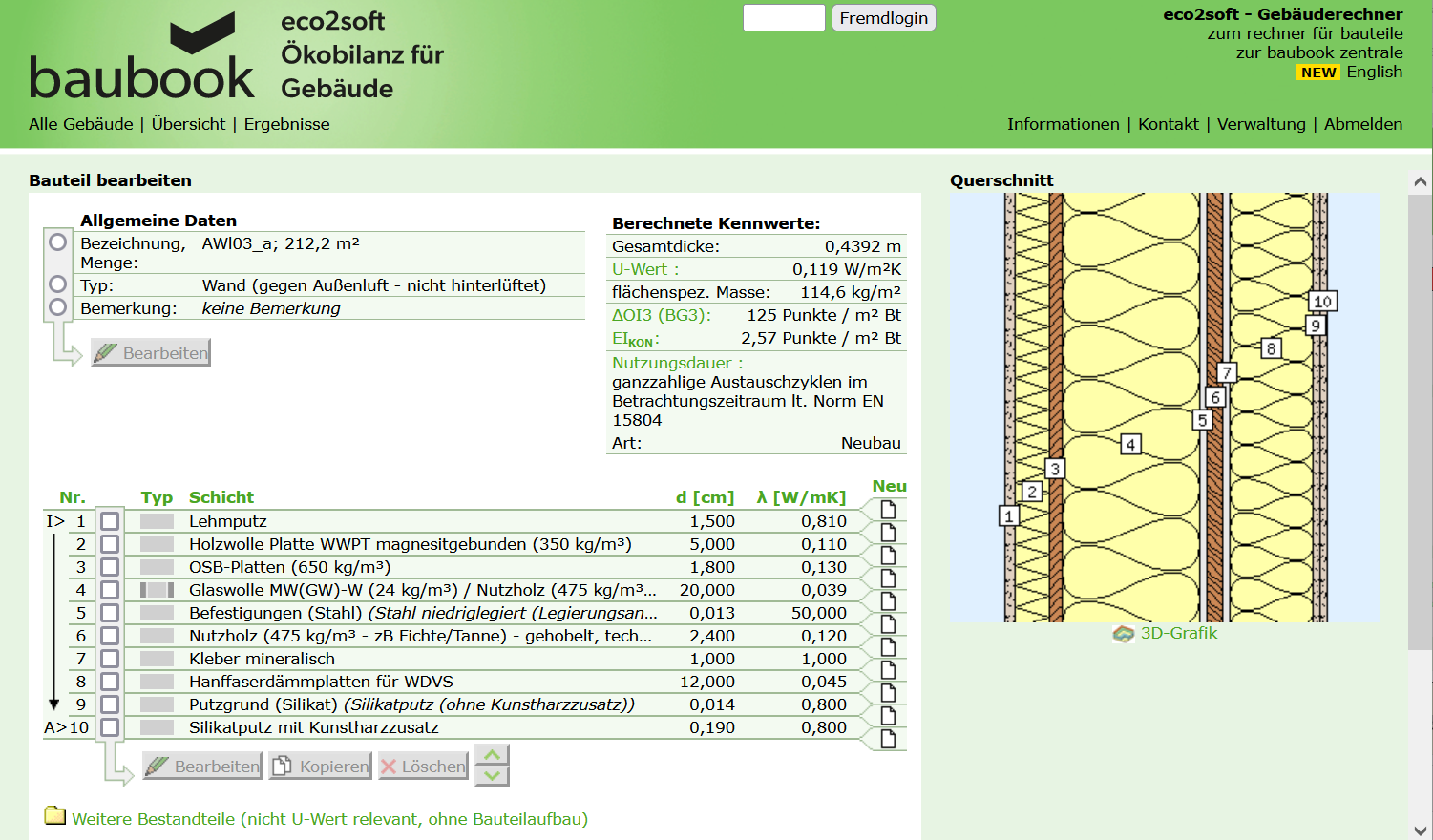 Fertiges Bauteil
Bauteileingabe
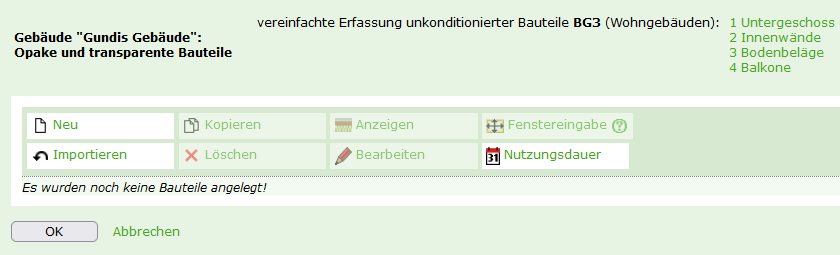 Nutzungsdauern
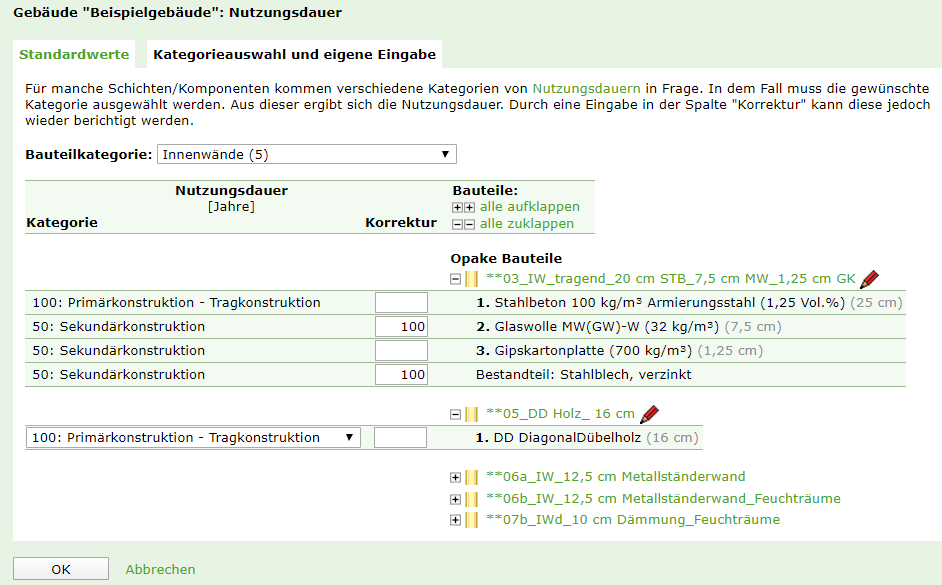 Standardwerte entsprechend OI Nutzungsdauerkatalogen
Können durch spezifische Werte überschrieben werden.
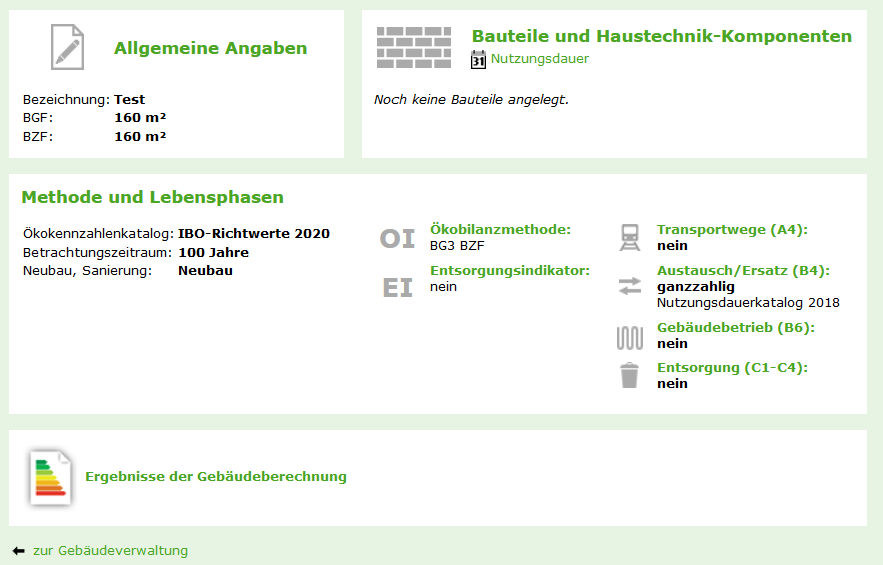 1
2
3
Transporte, Entsorg, Betrieb
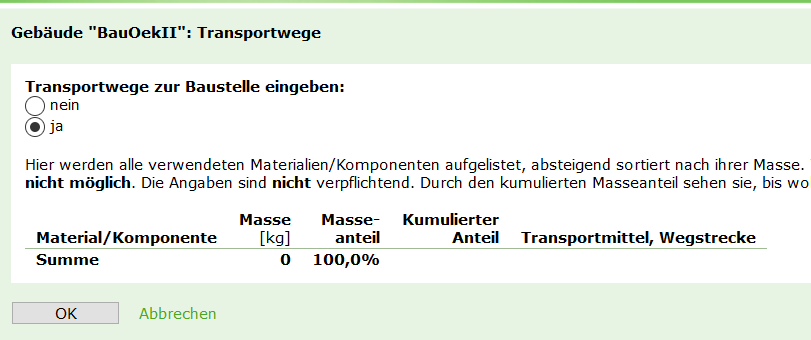 1
Masse wird automatisch berechnet. Transportmittel kann ausgesucht werden. Wegstrecke wird eingegeben.
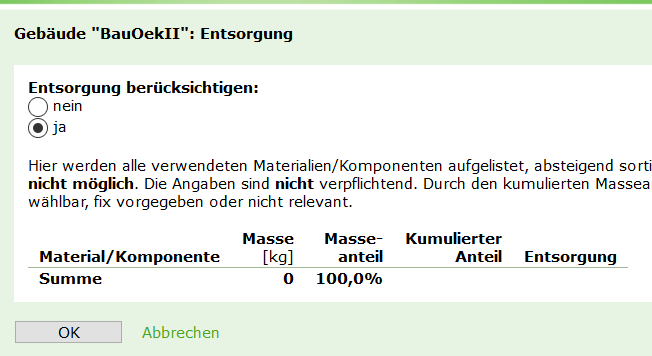 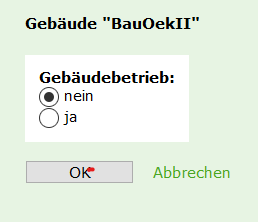 2
3
Transporte
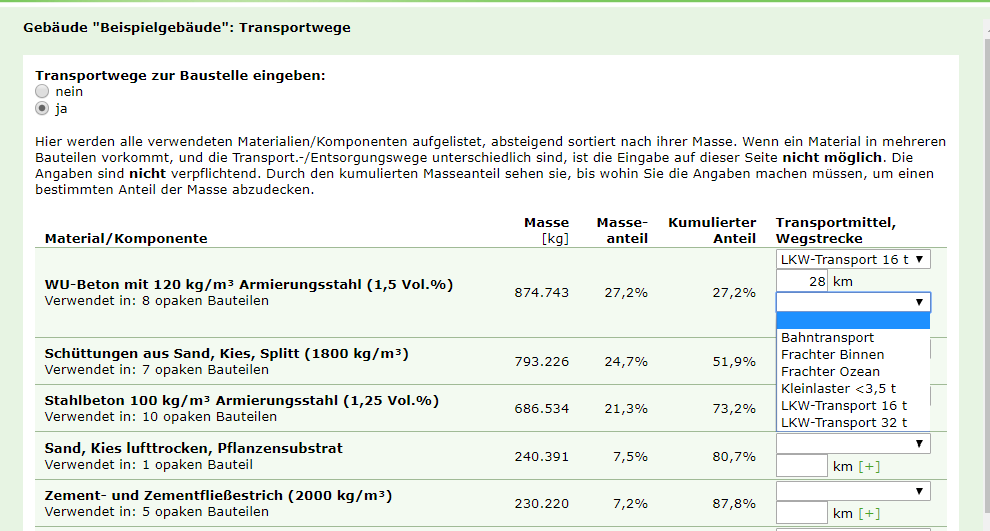 bis ca. 95 % der Masse
Entsorgung
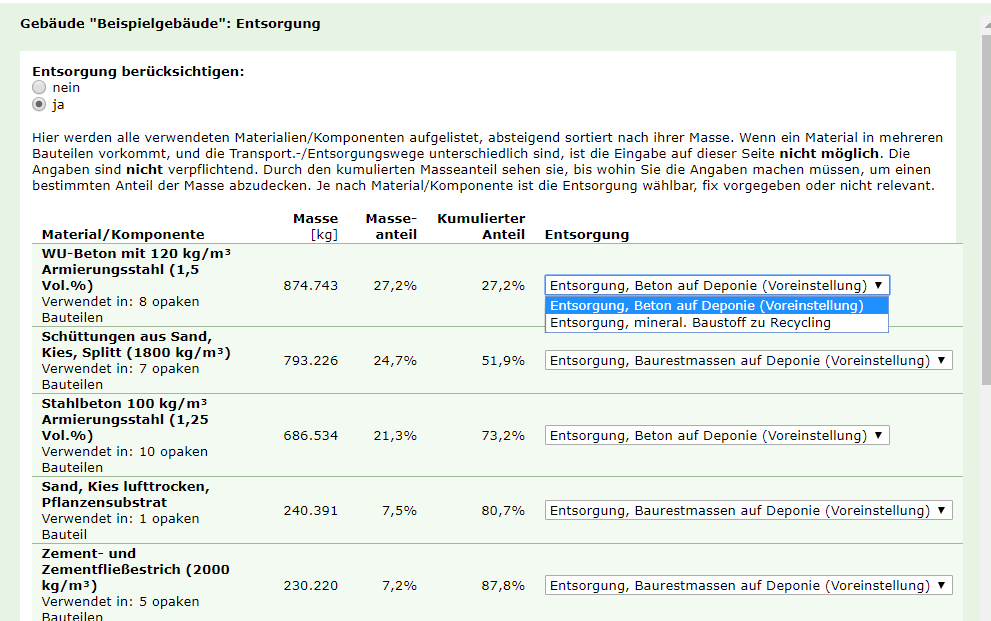 bis ca. 95 % der Masse
Überblick Lebensphasen in eco2soft
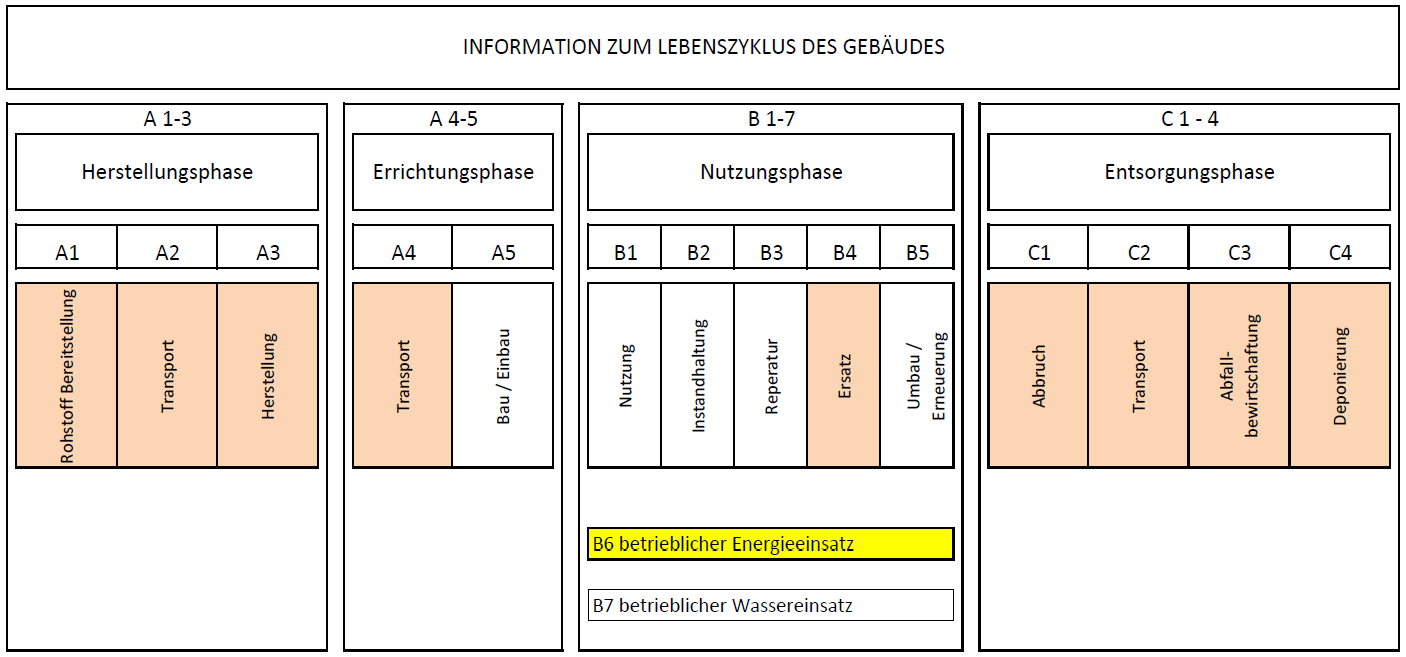 ab BG3
Oekoindex BG0 / BG1
Endenergiebedarf erforderlich
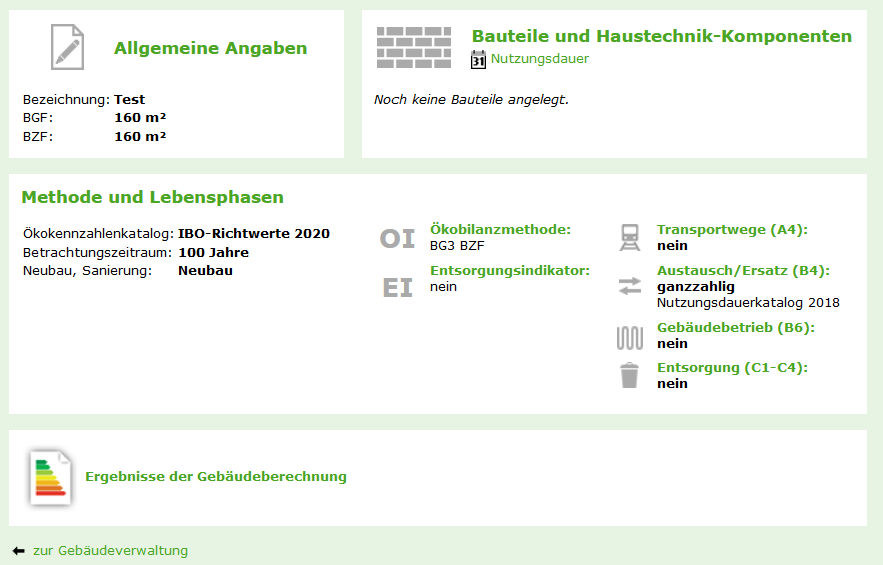 Einstellungen Ergebnisse
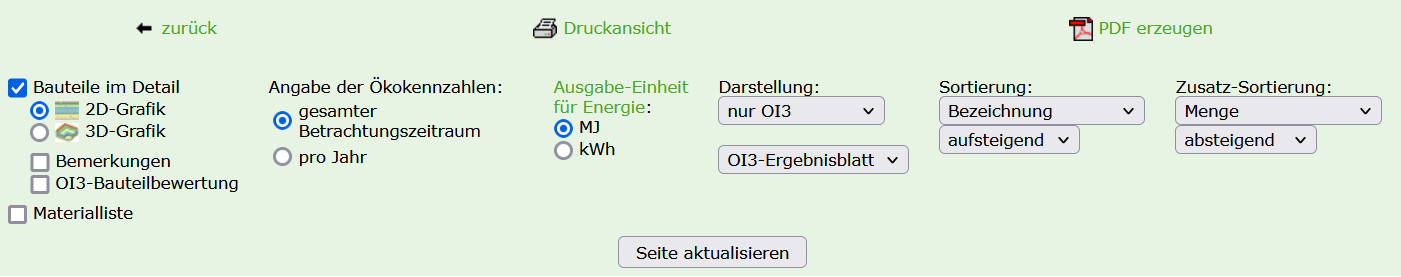 Nach jeder Einstellungsänderung muss „Seite aktualisieren“ gedrückt werden.
Gebäudeebene
Gut geeignet für schnellen Check, welche Konstruktionen besonders belastend sind.
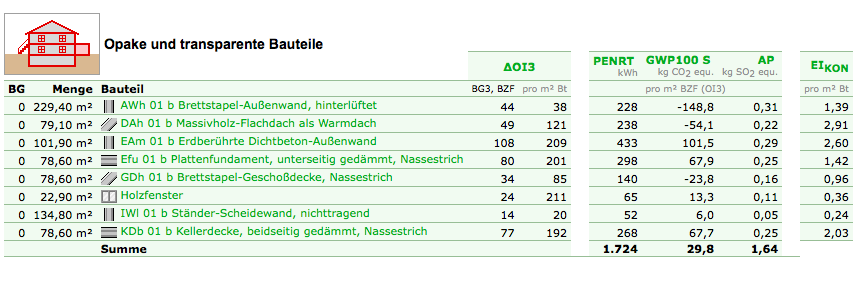 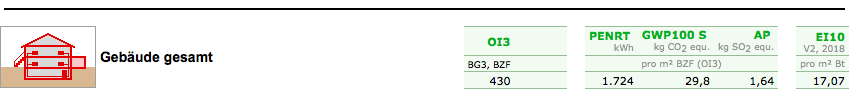 Optimierung auf Bauteilebene
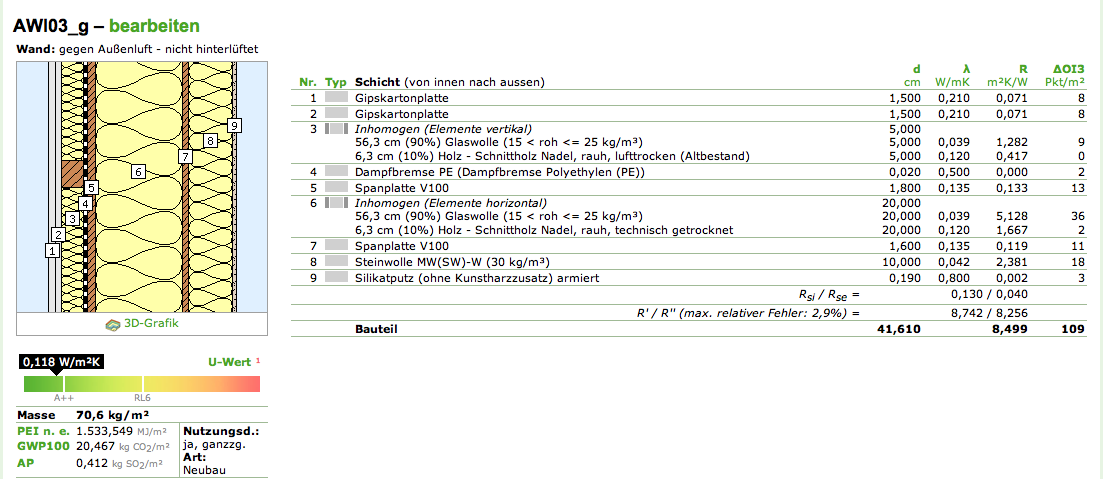 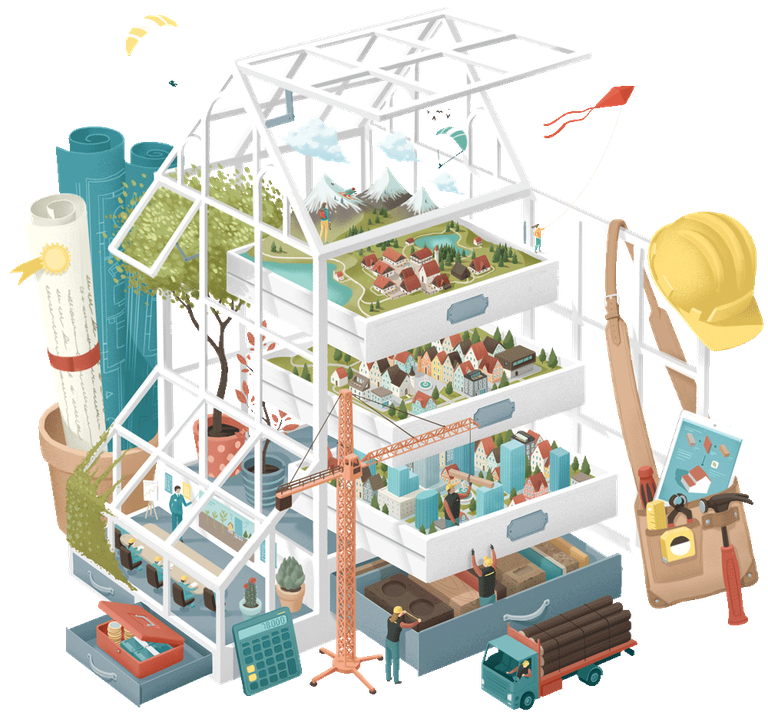 baubook GmbHAlserbachstraße 5/8 1090 Wien, AustriaT+43 1 319 20 05-0office@baubook.info